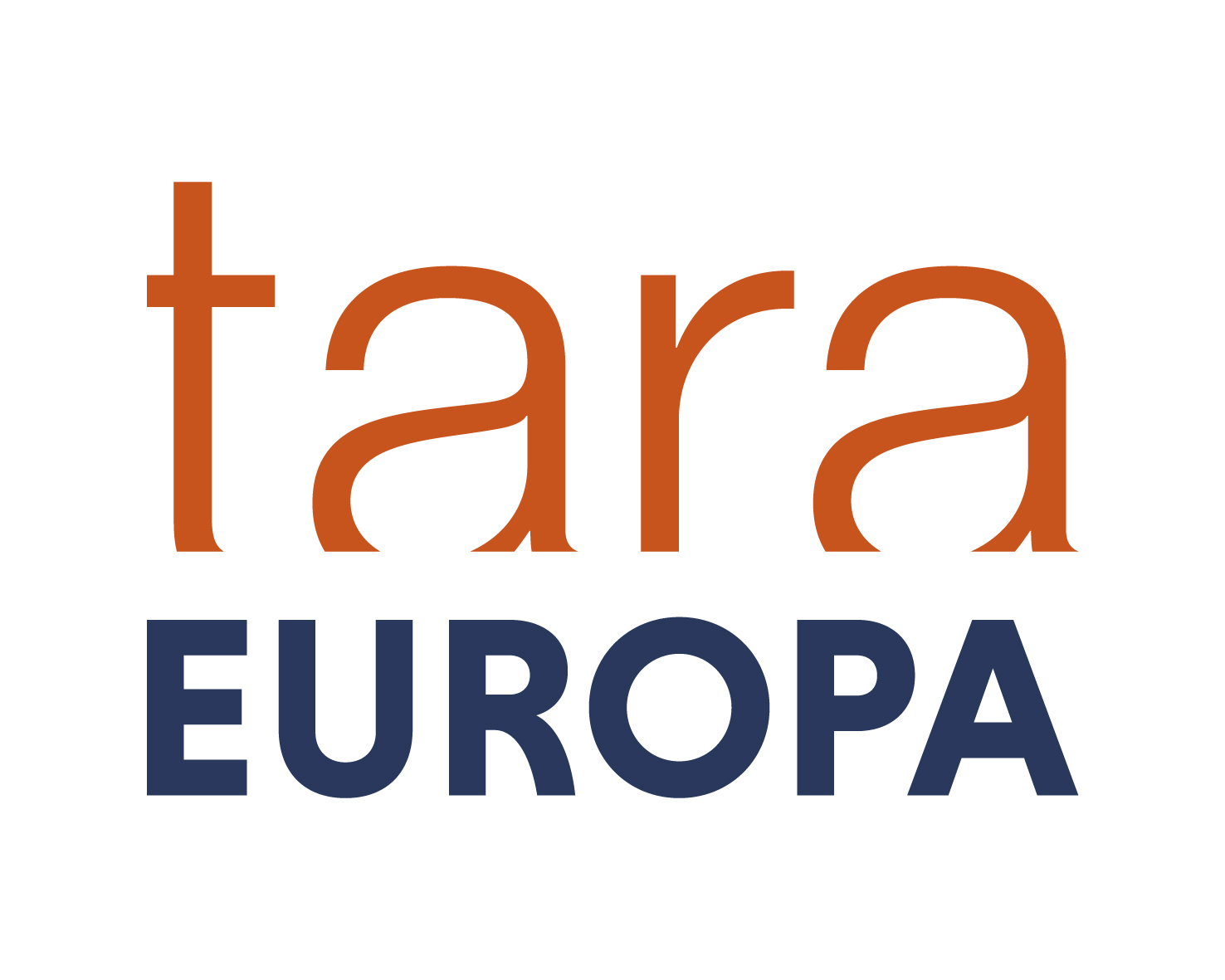 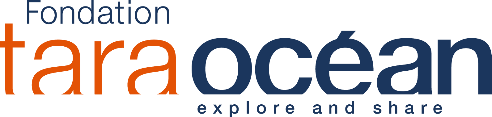 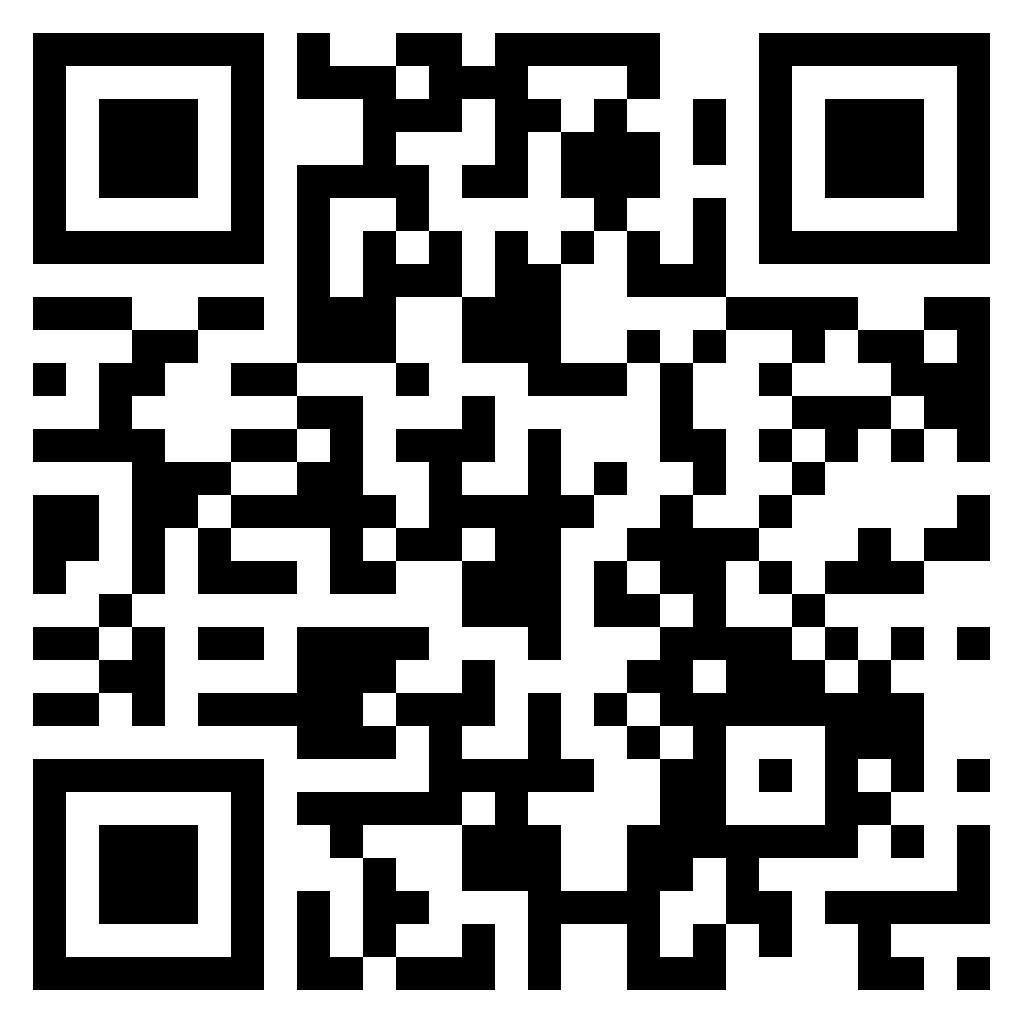 LOG-SAMPLES_DECK-BGC_recto_V12012024
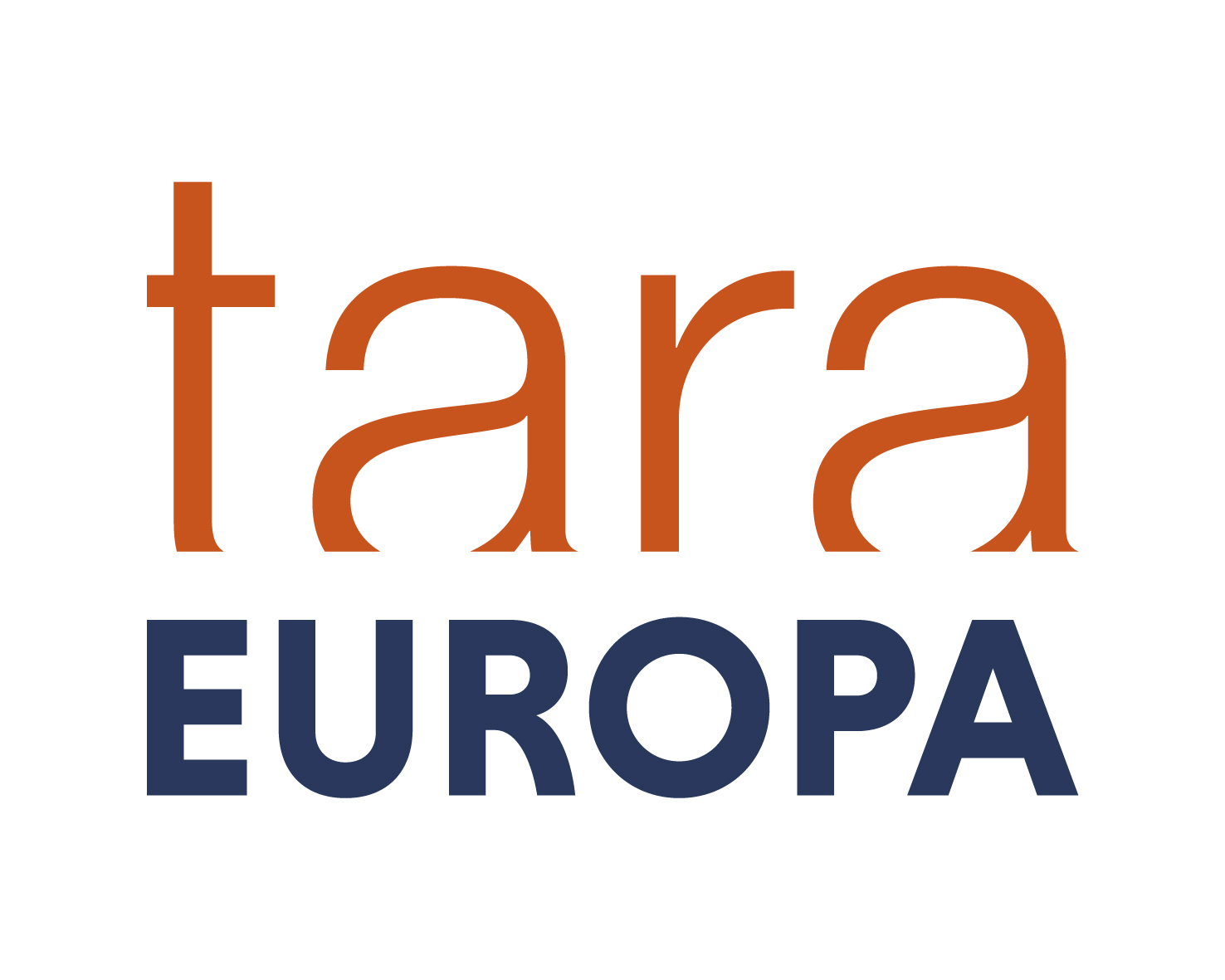 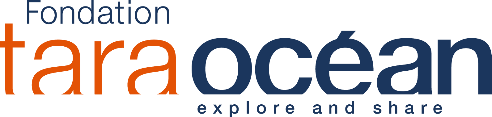 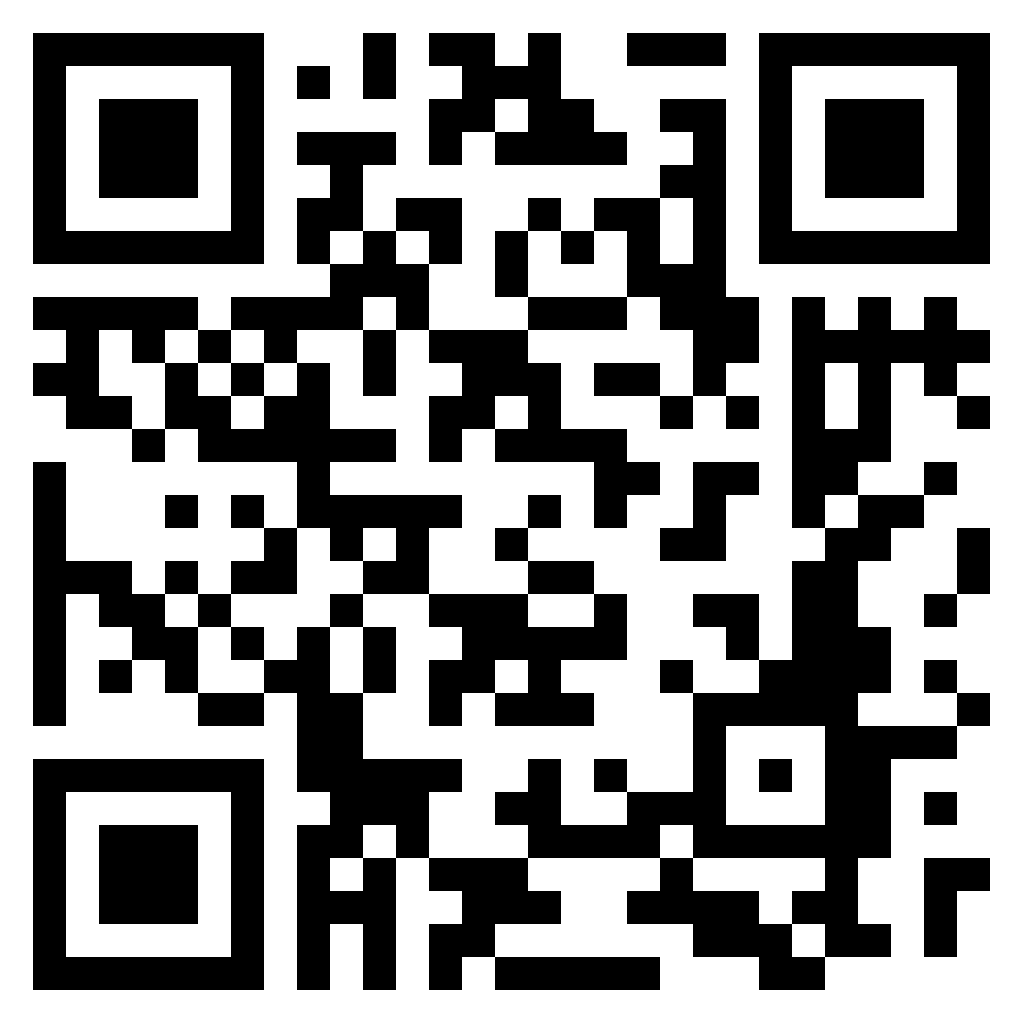 LOG-SAMPLES_DECK-BGC_verso_V12012024
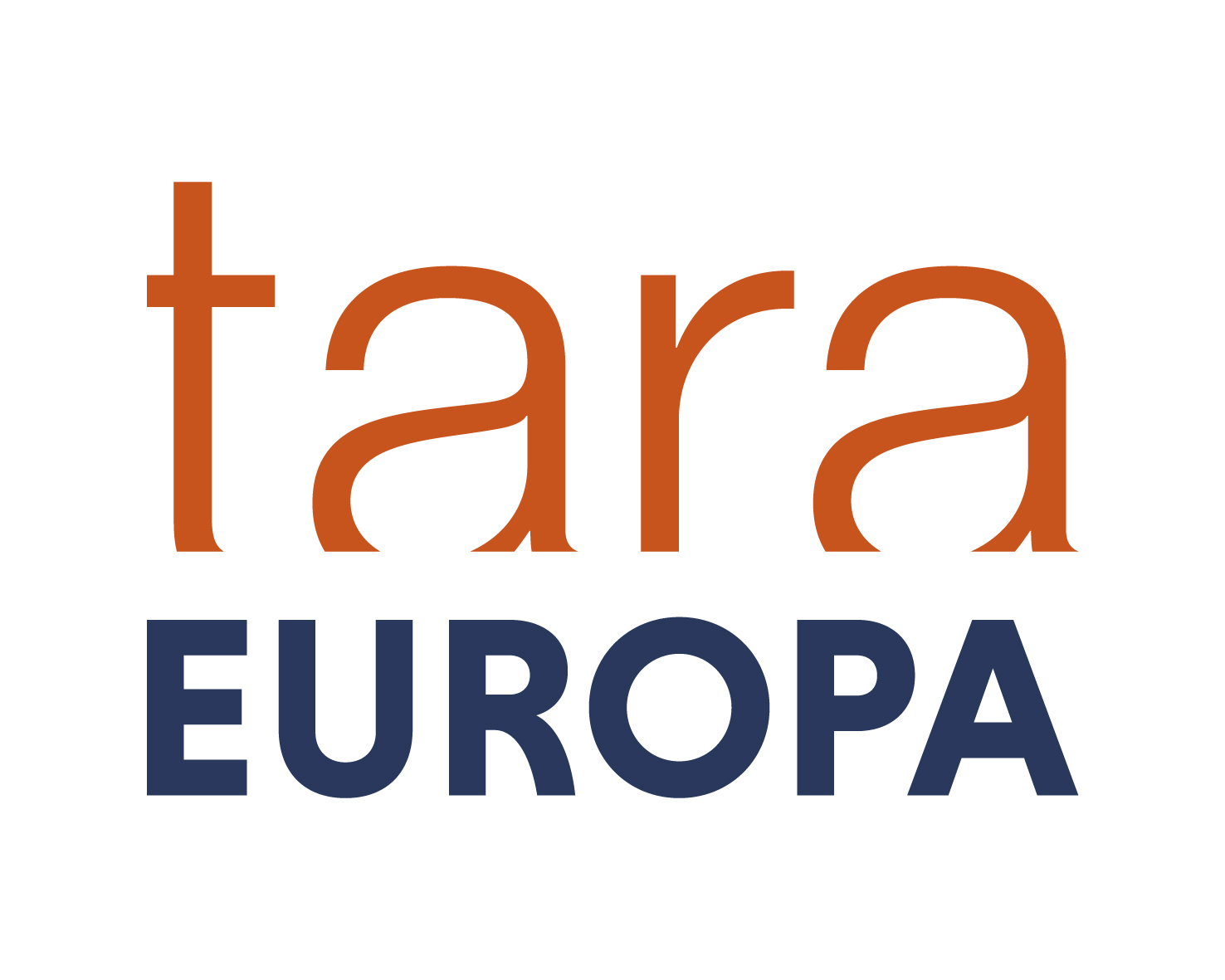 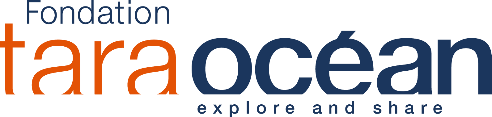 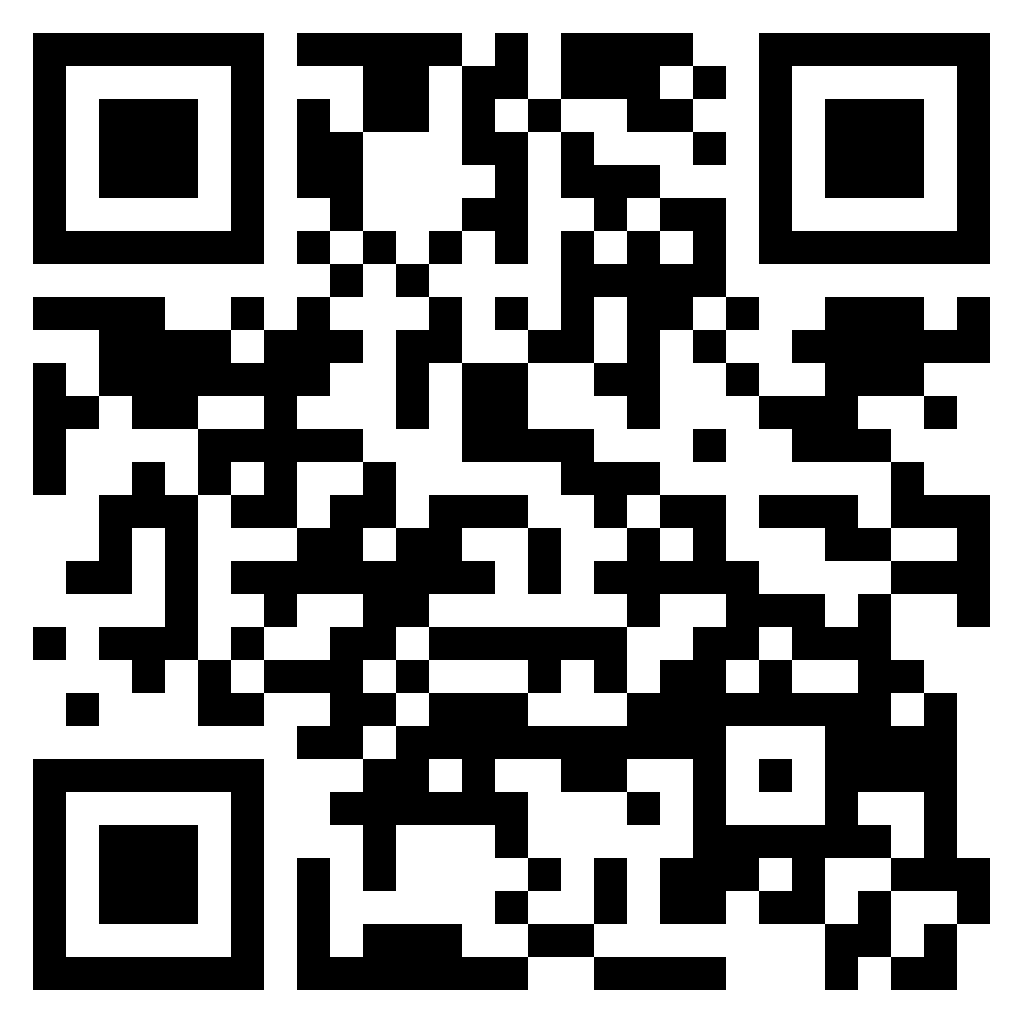 LOG-SAMPLES_TARDIS-SCP-SERVICE-SITE_recto_V26032024
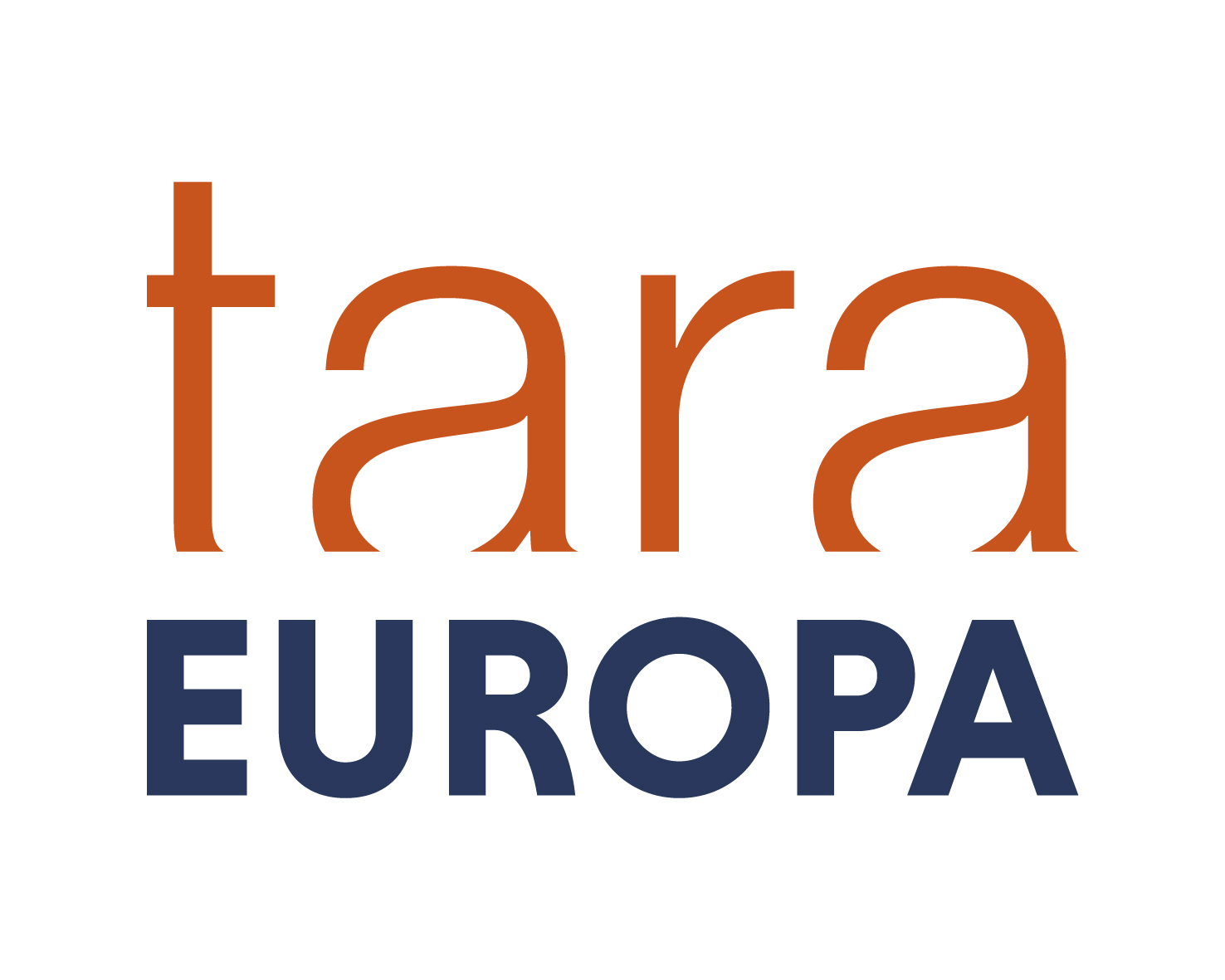 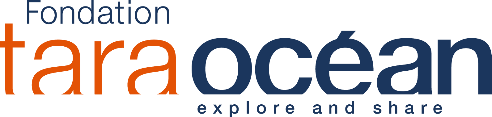 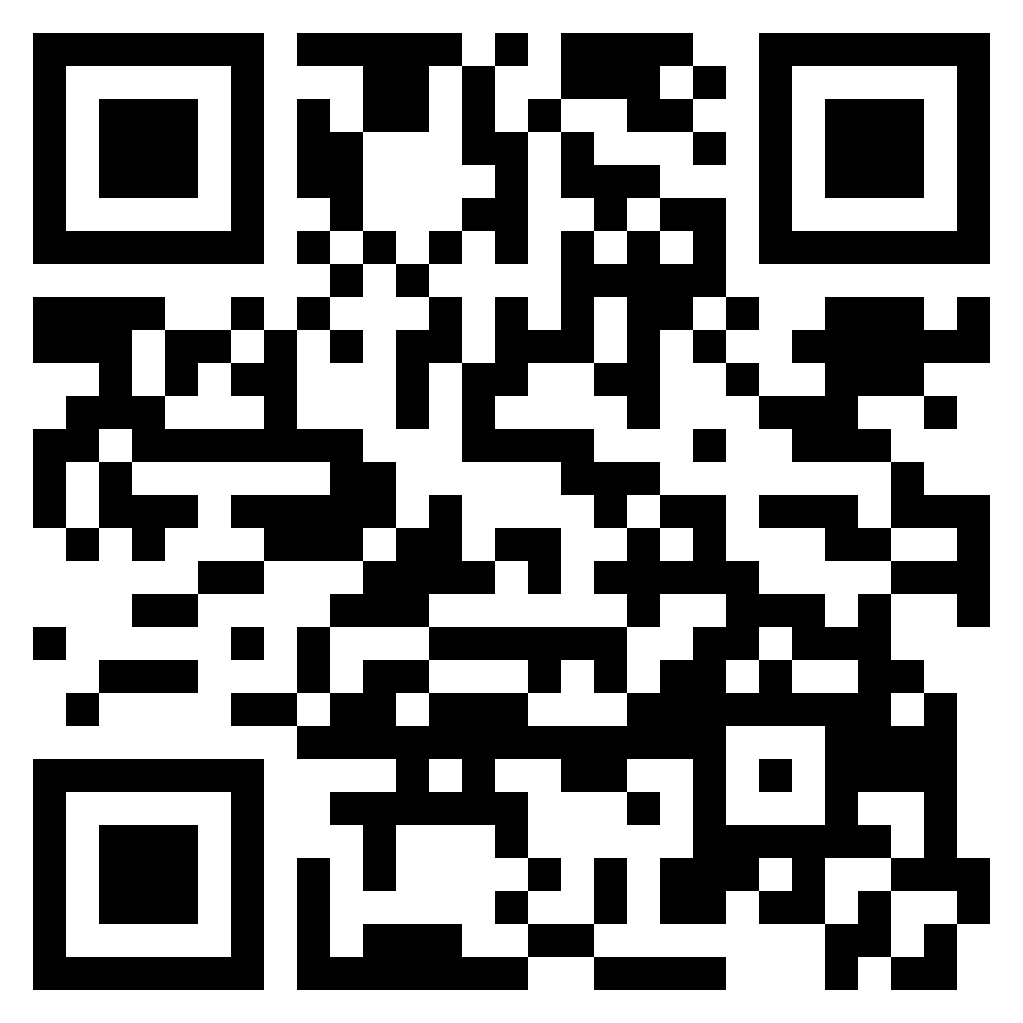 LOG-SAMPLES_TARDIS-SCP-SERVICE-SITE_verso_V26032024
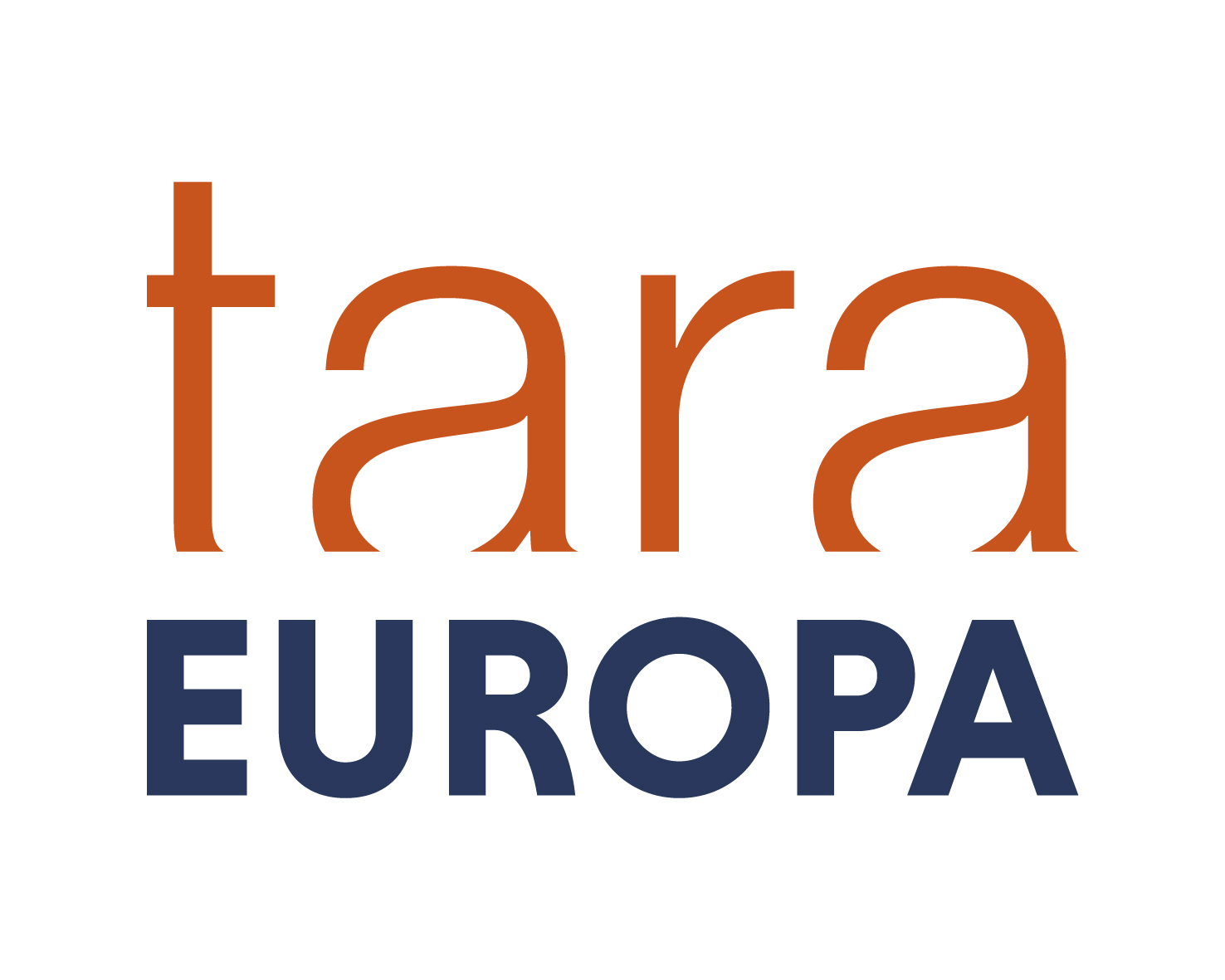 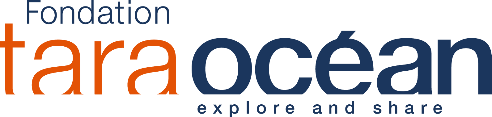 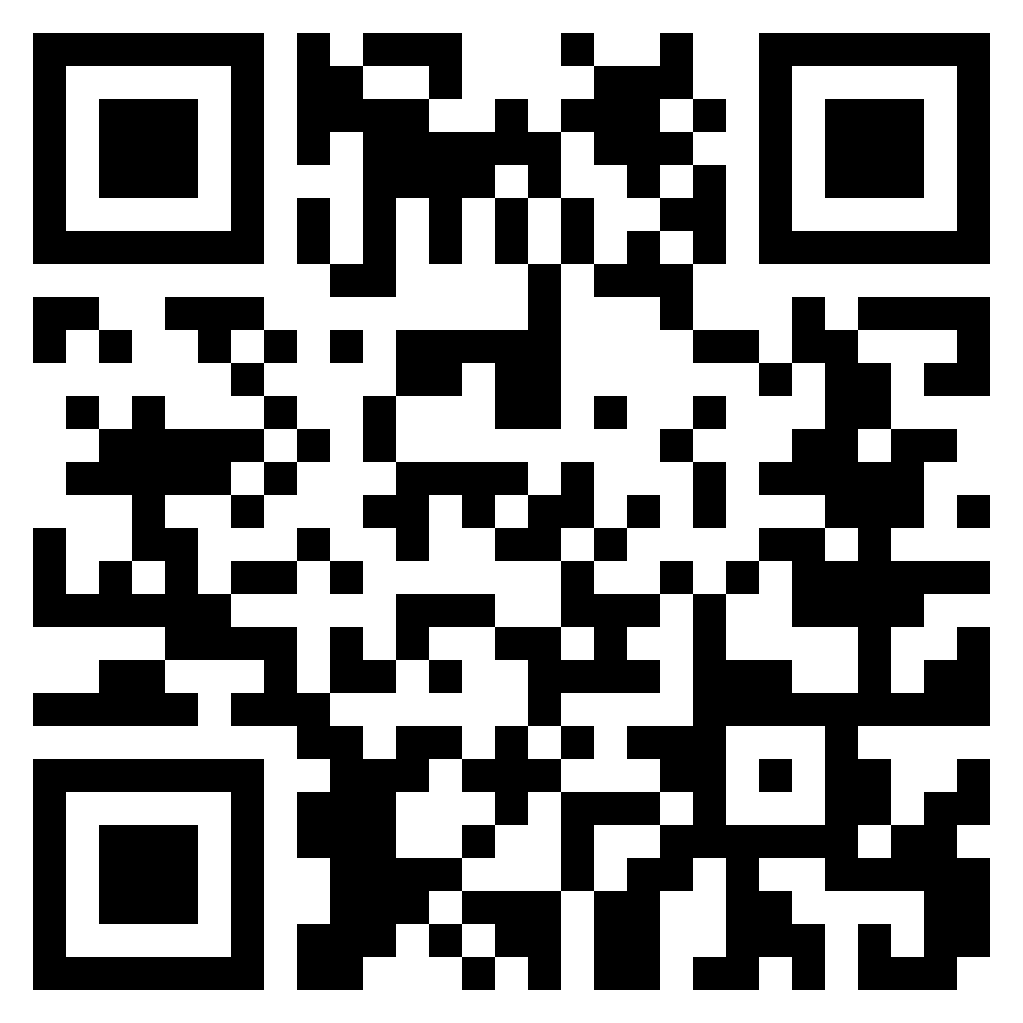 LOG-SAMPLES_W-LAB-142-SERVICE-SITE-2_recto_V26032024
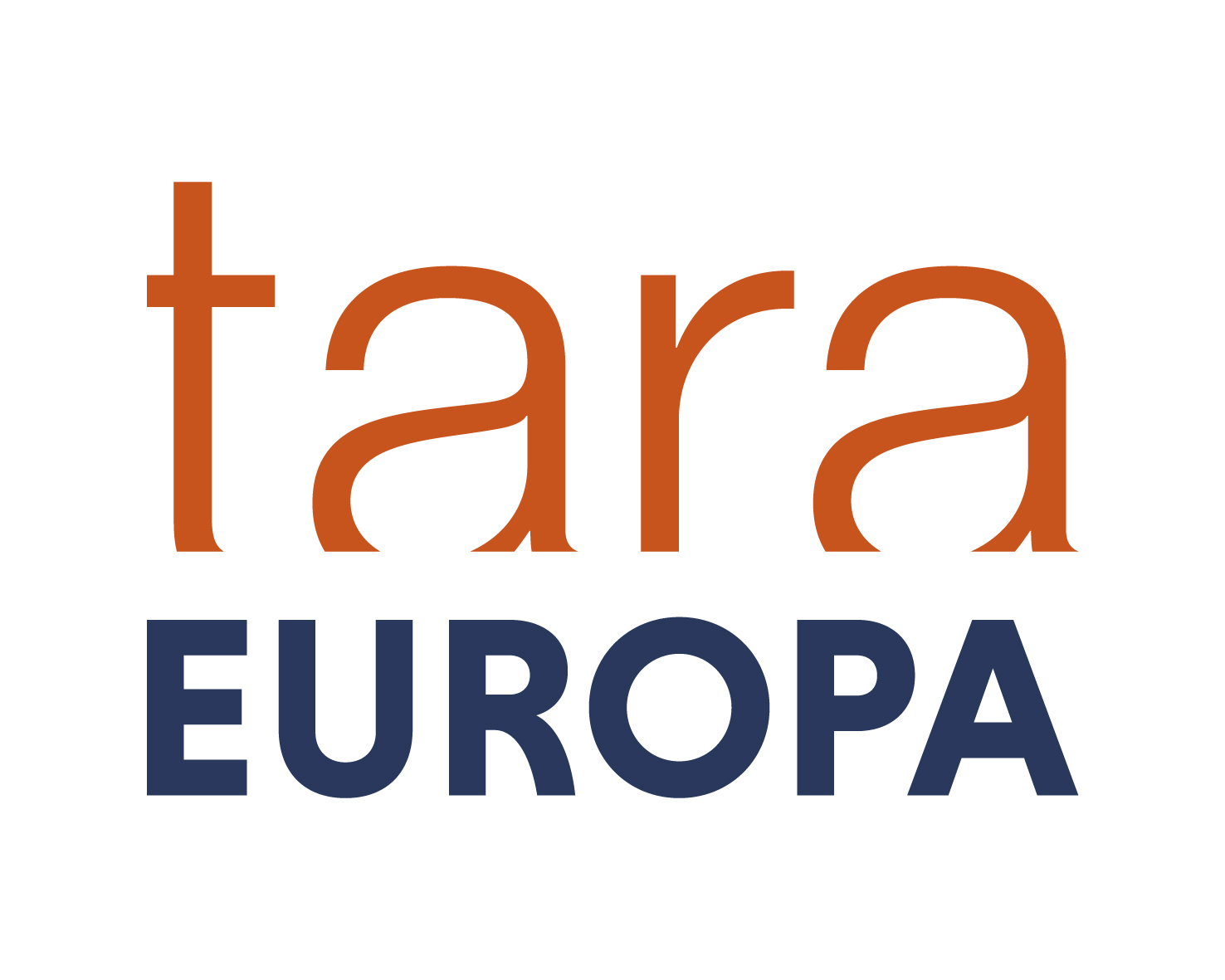 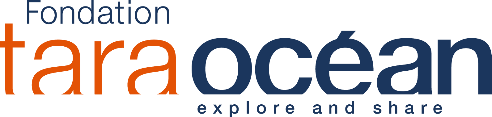 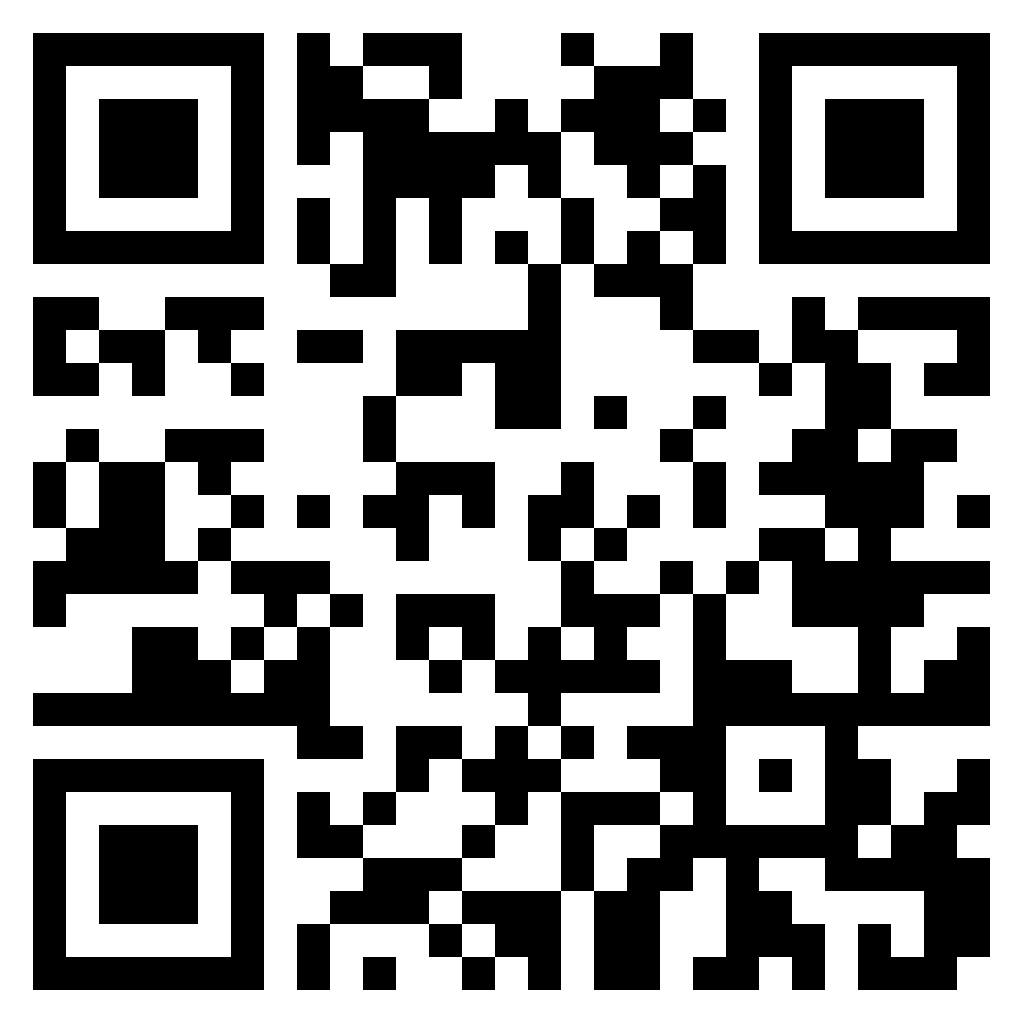 LOG-SAMPLES_W-LAB-142-SERVICE-SITE-2_verso_V26032024